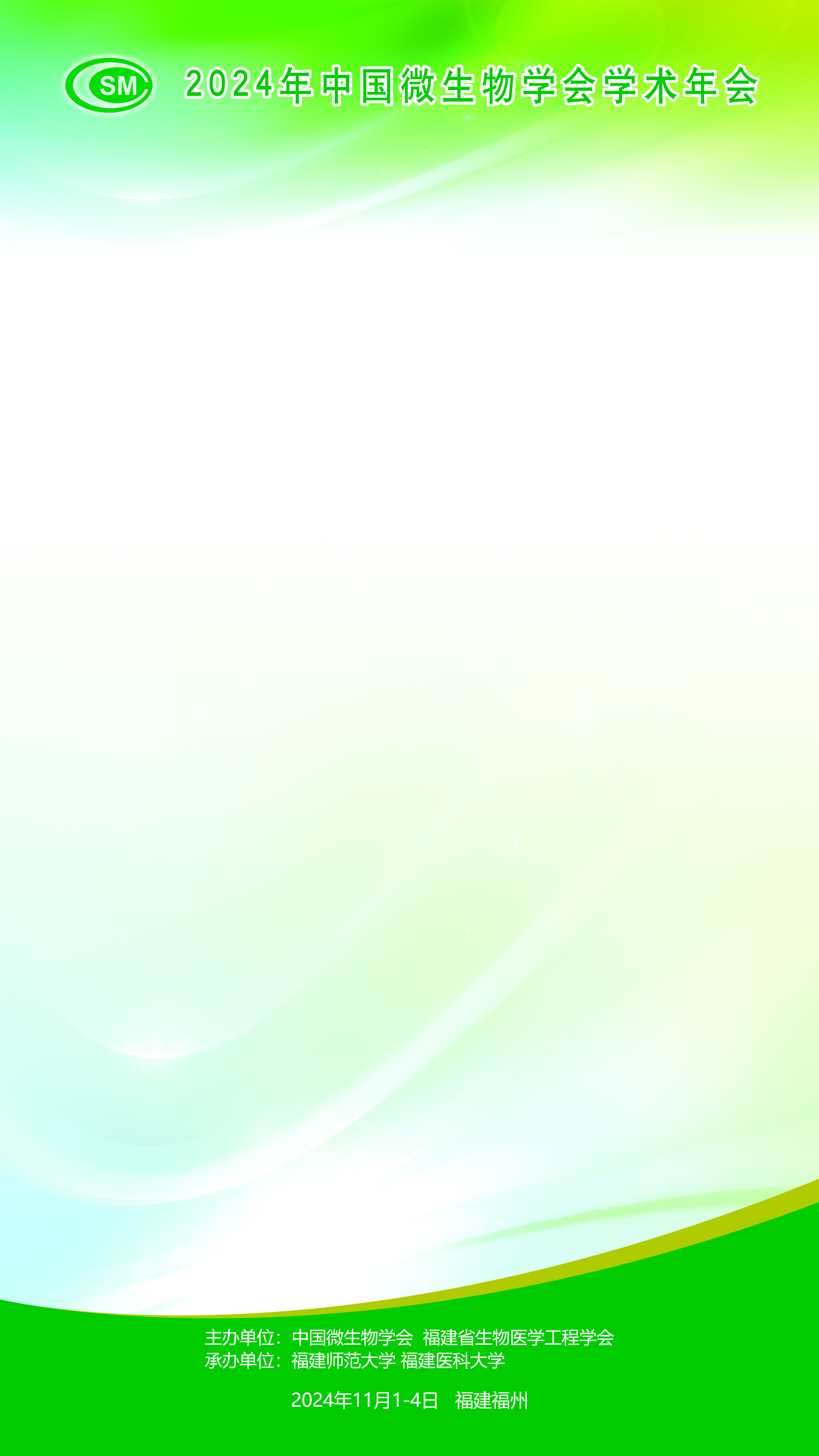 题目
作者，单位
摘要
主要内容